PROSA MEDIEVAL
PAOLA MOHEDANO ROMERO
COMIENZO
Las primeras muestras en prosa que encontramos en castellano datan del reinado de Fernando III (1217-1253). Son textos breves de carácter jurídico e histórico
.Alfonso X el sabio dirigió la escuela de traductores de Toledo. Durante su reinado se fijó una 1ª norma escrita para la lengua castellana y se elevó el castellano frente al latín.
Infante Don Juan Manuel: Sobrino de Alfonso X. Fue el primer autor literario que tiene consciencia como escritor. Su obra más importante es El Conde Lucanor.
CARACTERÍSTICAS
CARÁCTER HISTÓTICO: parten de datos históricos 
FUNCIÓN INFORMATIVA
INTENCIÓN PROPAGANDÍSTICA: política, religiosa, etc...
TRANSMISIÓN ORAL POR PARTE DE JUGLARES
DOS ESCUELAS Y OFICIOS DISTINTOS

MESTER				MESTER DE CLERECÍA
 DE JUGLARÍA
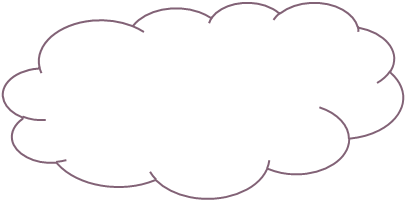 PROSA ALFONSÍ
El llamado castellano alfonsí fue el resultado de la labor regia de Alfonso X (hijo del rey Fernando III). En su reino podía tener a su alcance toda una tradición cultural.La gran innovación de Alfonso X fue suprimir la traducción por escrito en latín. 


Prosa Castellana
	Con Alfonso X la lengua castellana adquiere carta de naturaleza como lengua escrita y cultural.A lo largo del siglo XIII, el castellano servirá ya también de vehículo a la prosa de ficción. Son numerosas las colecciones de cuentos, también orientales (árabes, persas, hindúes...) , como el Calila e Dimna y el Sendebar. Estos cuentos o narraciones breves se pueden incluir en el género didáctico
CONDE LUCANOR
El conde Lucanor es una obra narrativa de la literatura castellana medieval escrita entre 1331 y 1335 por Don Juan Manuel, ​ Príncipe de Villena y nieto del rey Fernando III de Castilla. Su título completo y original en castellano medieval es Libro de los enxiemplos del Conde Lucanor et de Patronio. Compuesto por cinco partes, la más conocida es una serie de 51 cuentos moralizantes tomados de varias fuentes, así como de cuentos tradicionales árabes.
	- La zorra y el cuervo 
	- La respuesta del Conde
LA CELESTINA (Fernando de Rojas)
Se escribe durante la transición de la Edad Media al Renacimiento. Esta obra representa la sociedad del siglo XV. Se muestran dos mundos muy diferentes, el de los ricos y el de los pobres. Todos se mueven por el interés y tiene un final trágico.